FORME DI MERCATO: CAP 7: monopolio (1 solo venditore) e concorrenza monopolistica (bene differenziato)CAP 8: concorrenza perfetta (bene omogeneo)
Determinazione e significato dei prezzi
Costi e benefici della concorrenza

*Impresa come actor, contratti completi
1. DOMANDA DI MERCATO
Idea: ogni consumatore ha una diversa DISPONIBILITA’ A PAGARE (WTP)LEGGE DELLA DOMANDA: decrescentevincolo economico: se ↑ P, ↓ Qesempio: Q=a –bP
2. COSTI
COSTI FISSI e COSTI VARIABILI
COSTO OPPORTUNITA’ DEL CAPITALE 
(profitto ‘normale’ ≠ profitto economico)

ECONOMIE E DISECONOMIE DI SCALA TECNOLOGICHE
(RENDIMENTI CRESCENTI E DECRESCENTI →
CAP 2 agri vs industria, CAP. 6 COSTI ORGANIZZATIVI )
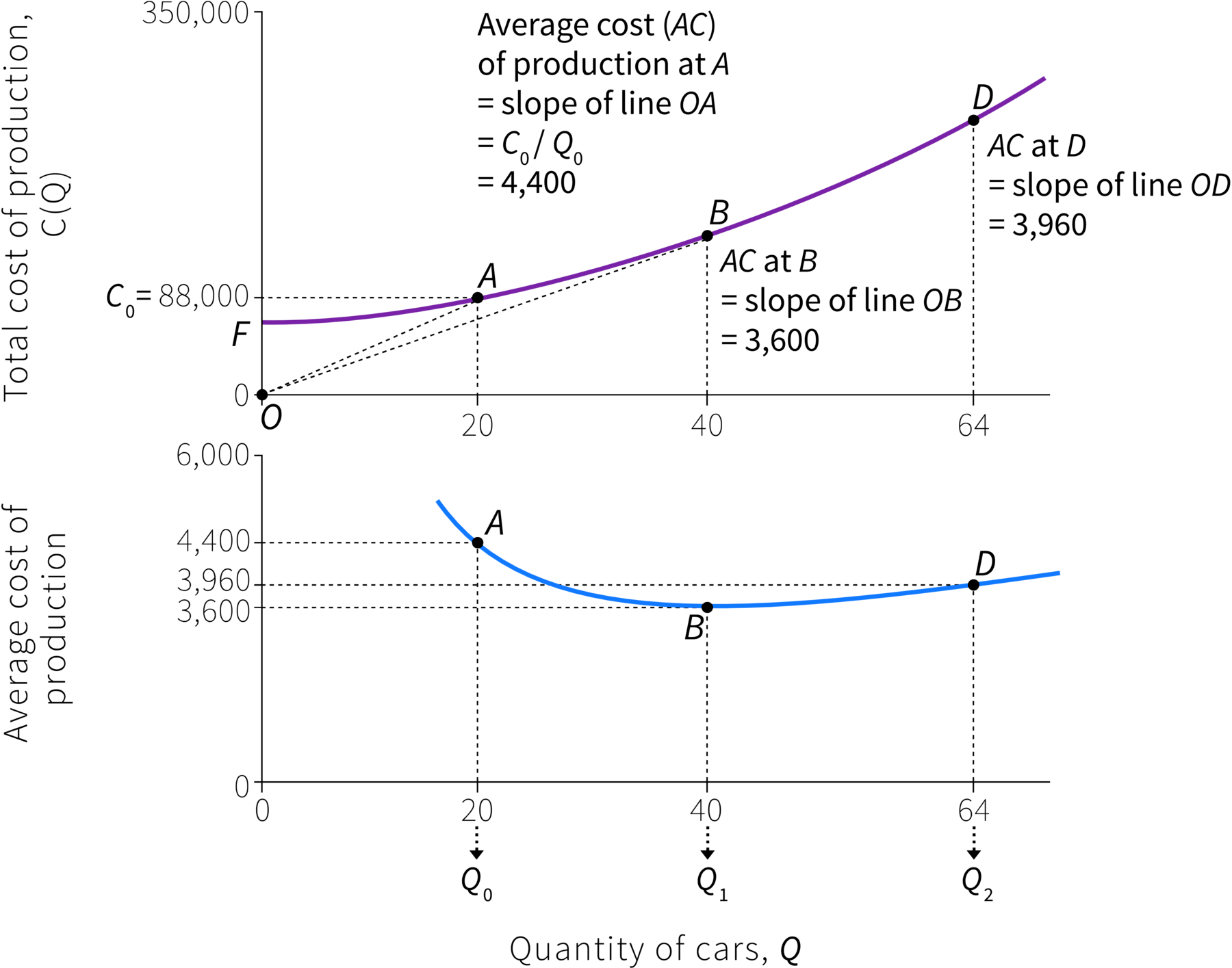 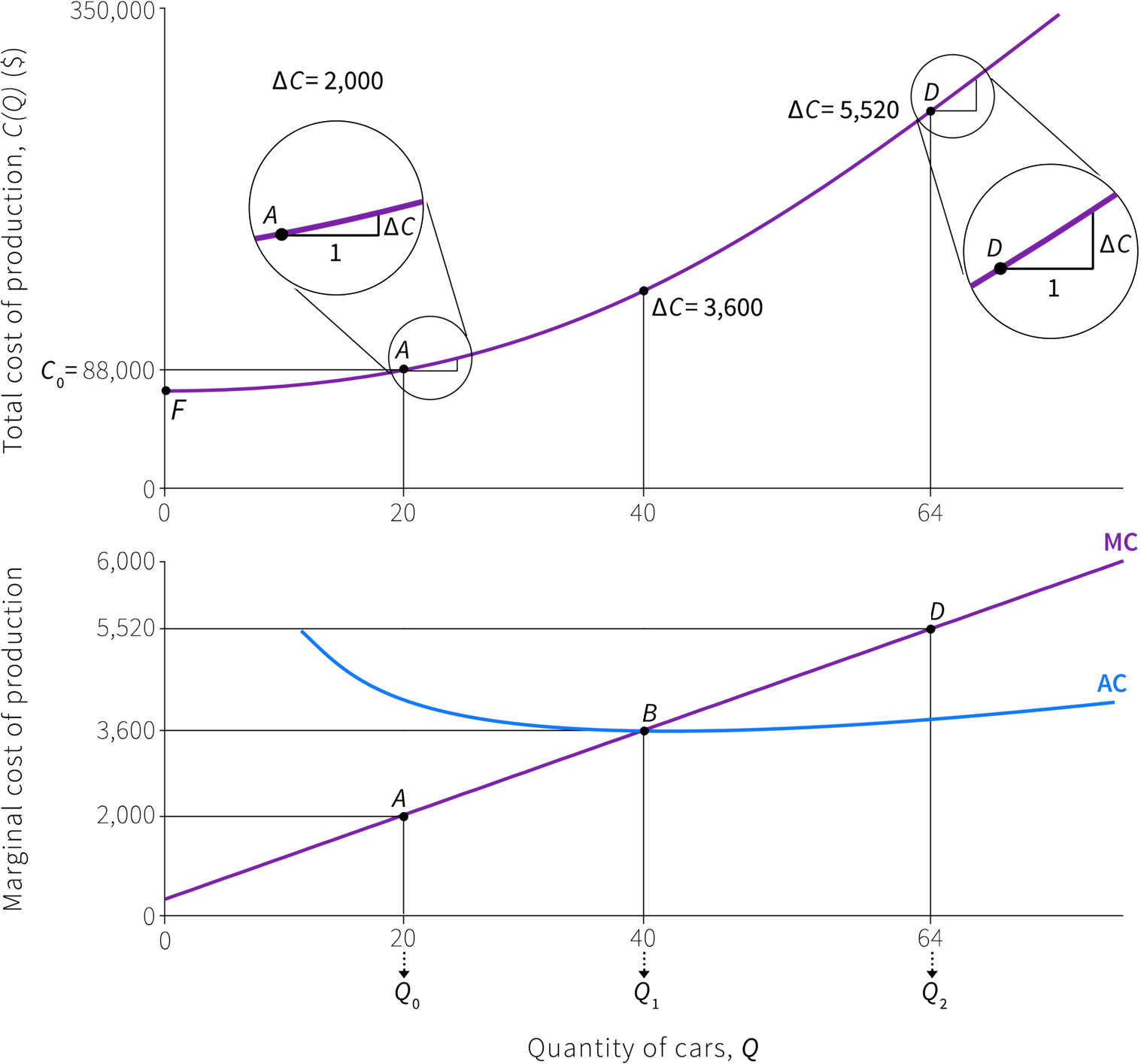 3. CURVA DI ISOPROFITTO(OBIETTIVO → max ∏)trade-off P e Q: tanto a poco (TESCO) o poco a tanto (APPLE)
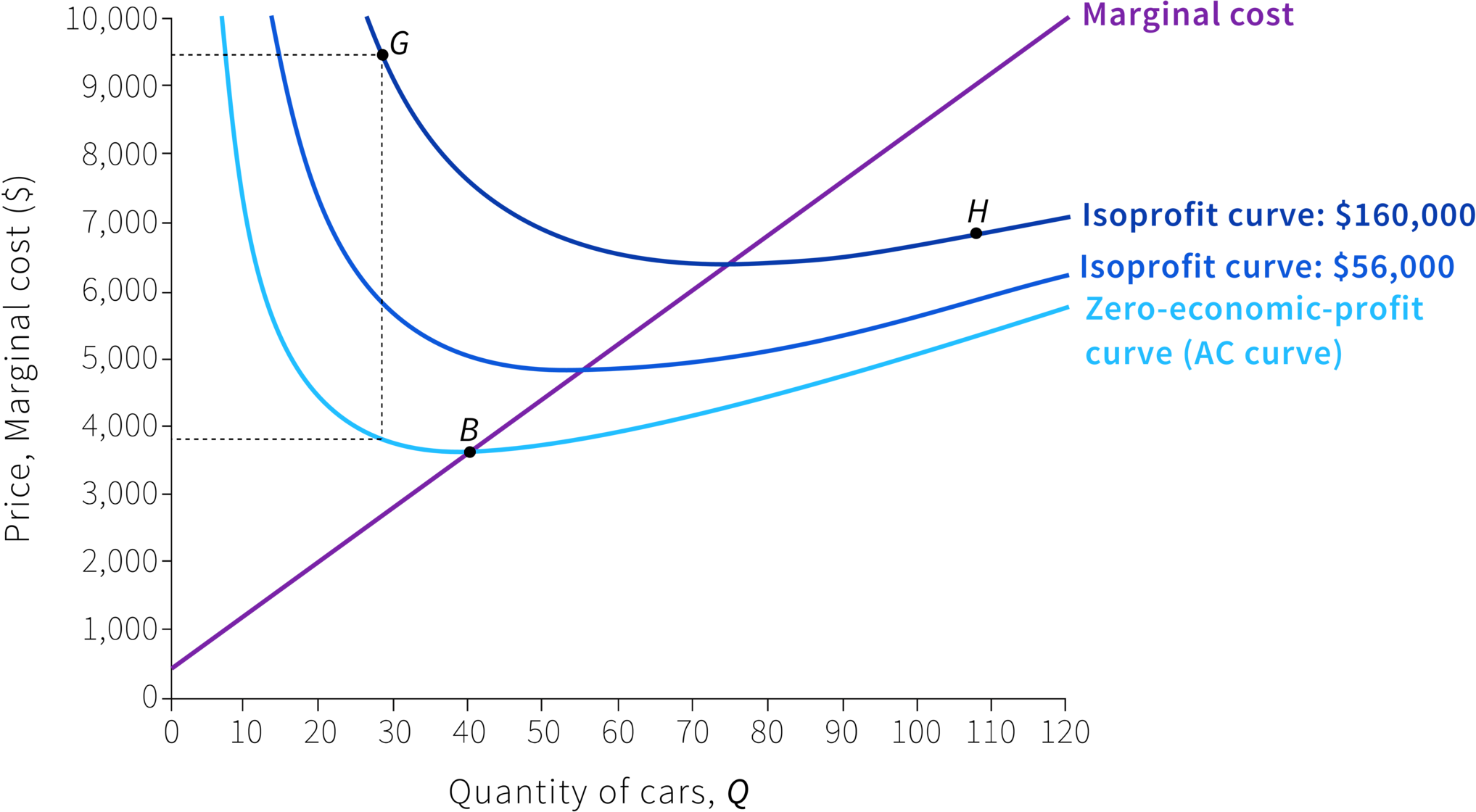 Combinazioni di prezzi e quantità che danno lo stesso profitto (*cdi)∏= PQ – CQ∏= Q (P-C(Q))/Q (profitto unitario)zero profitto (costo medio)P>MC → P deve scendere per avere lo stesso profitto (con una Q in più)P<MC → P deve salire per  avere lo stesso profitto(con una Q in più)
4. EQUILIBRIO (P* e Q*)
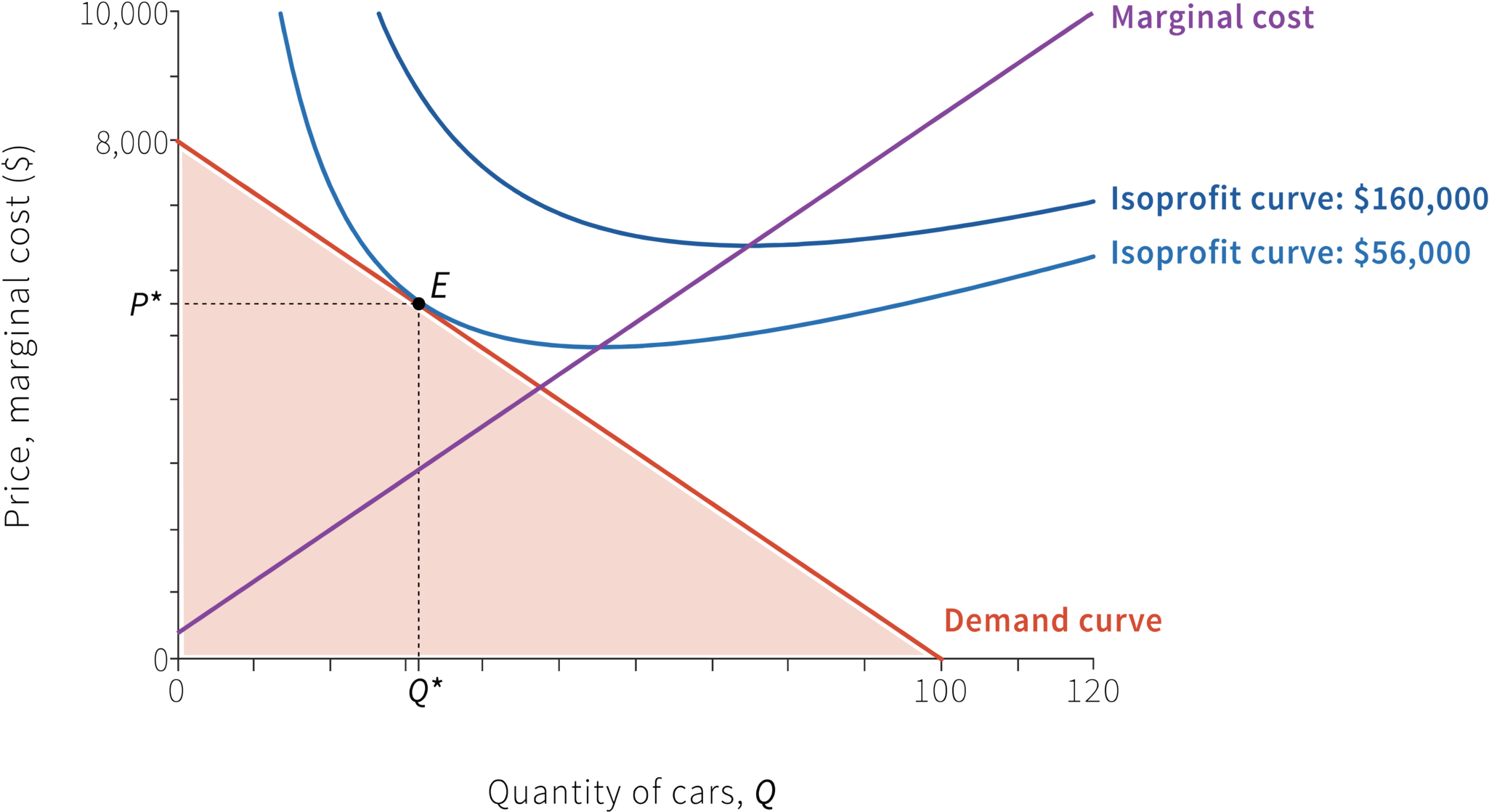 Tg isoprofitto e domandainclinazioni: (P-MC)/Q  (SMS) e dP/dQ (SMT)trade-offs (tra P e Q) bilanciati vincolo (domanda) e obiettivo (isoprofitto)
5. GUADAGNI DALLO SCAMBIO
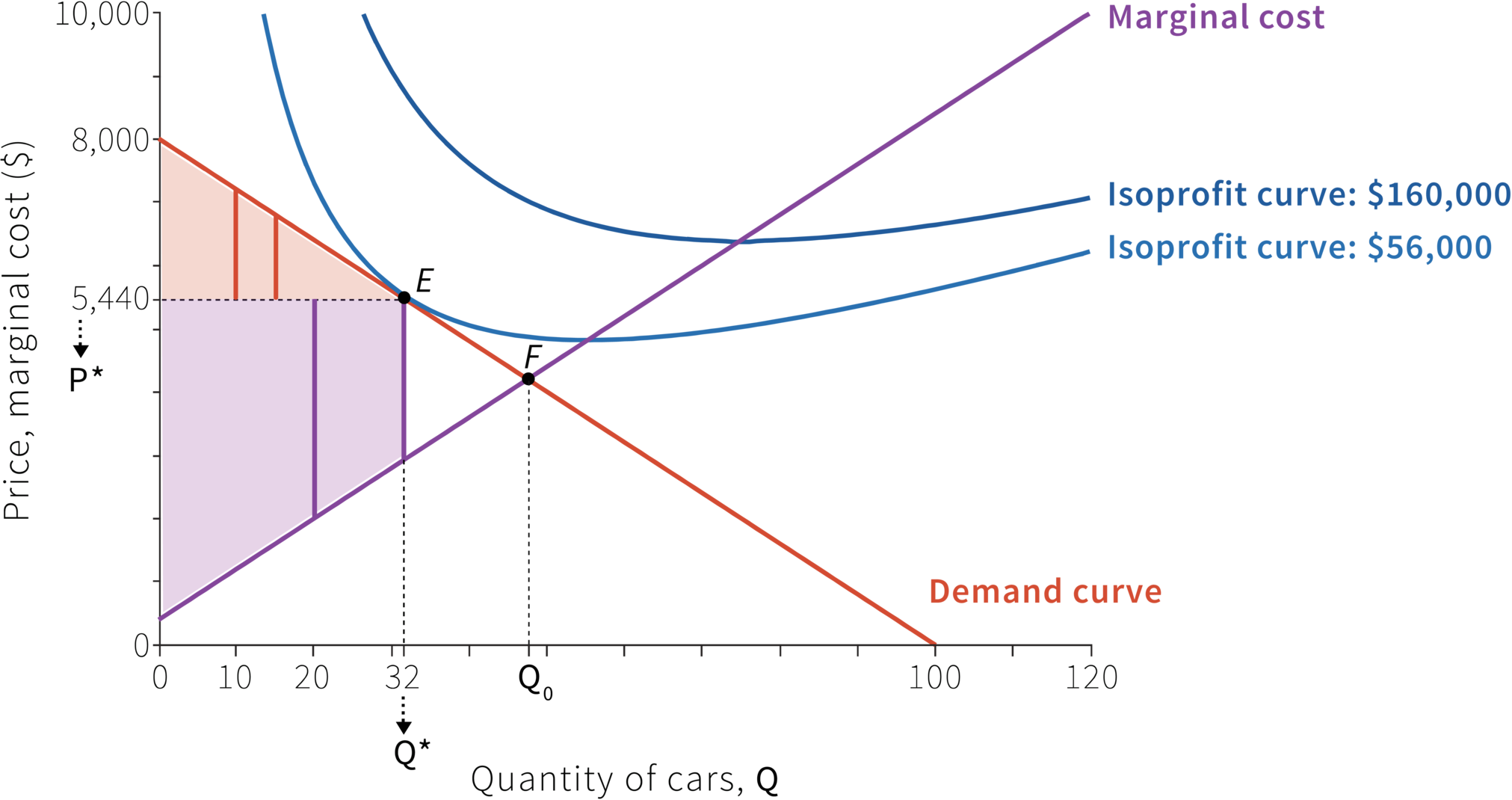 SURPLUS DEL CONSUMATORE: area tra la curva di domanda e il prezzoSURPLUS DEL PRODUTTORE: area tra il costo marginale e il prezzo* P= MC guadagni dalla scambio exhausted → concorrenza perfetta**PE (p- discr. O ‘vincolata’)